Fall 2015 Exam II
1.	 a			9.   d		16. a)  8 molecules NO
2.	 e			10.  b	                     12 molecules H2O
3.	 c			11.  d	                2 molecules NH3 leftover
4.	 b			12.  e	     	     TOTAL = 22 molecules
5.	 a			13.  d  	                 b)
6.	 e			14.  c  	
7.	 b			15.  c 	
8.	 a 	 	 				
17. a) 10N2O(g) + C3H8(g)  10N2(g) + 3CO2(g) + 4H2O(g)	
     b) 0.21 atm CO2
	 c) 0 atm N2O (LR = all used up)	     c) 3.987 x 10-22 g NO
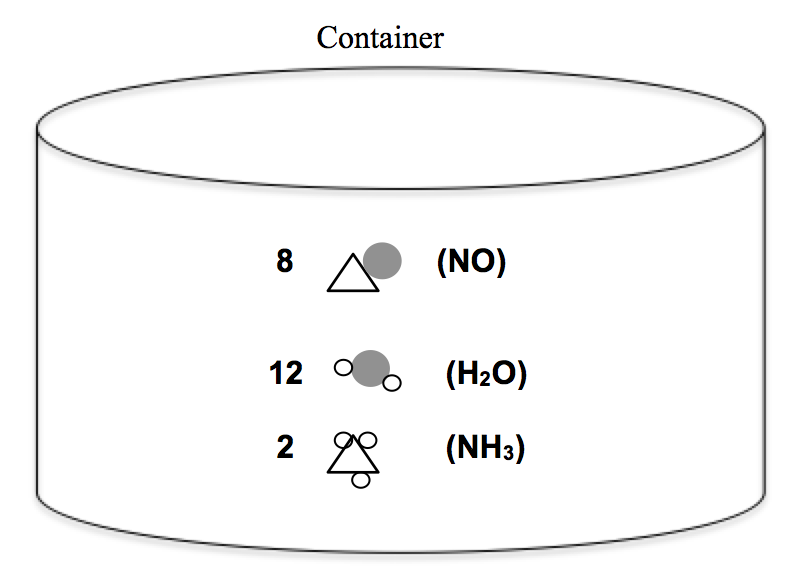